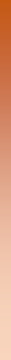 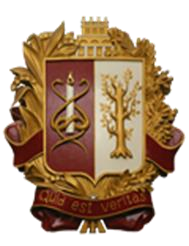 ФГБОУ ВО «Ивановская государственная медицинская	академия» Минздрава России
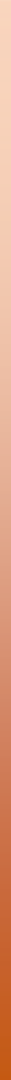 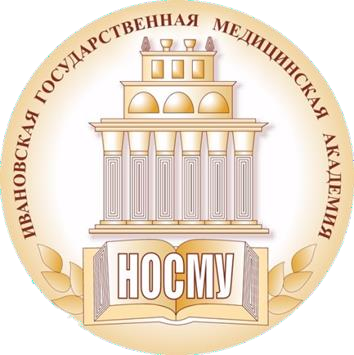 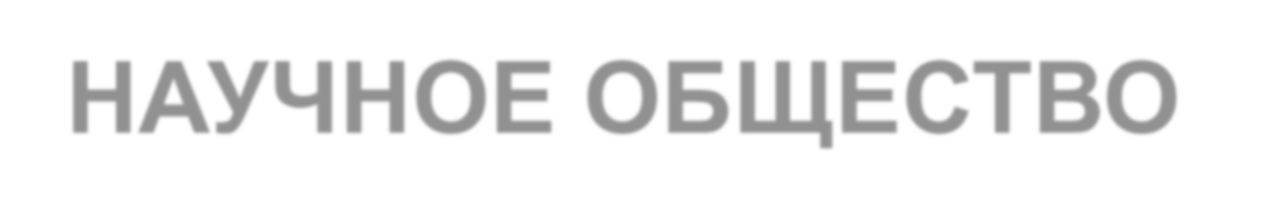 НАУЧНОЕ ОБЩЕСТВО  СТУДЕНТОВ И МОЛОДЫХ
УЧЕНЫХ ИвГМА
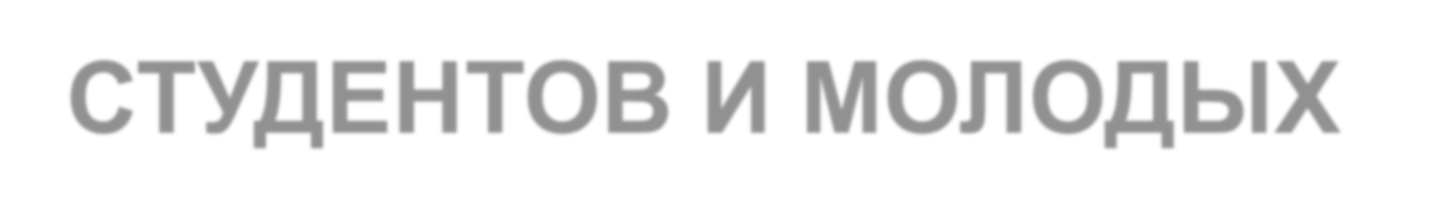 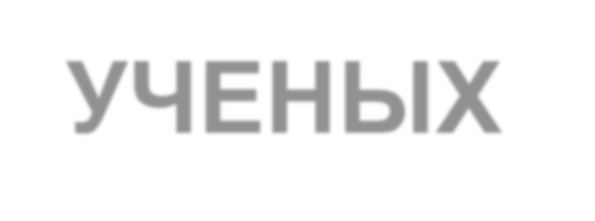 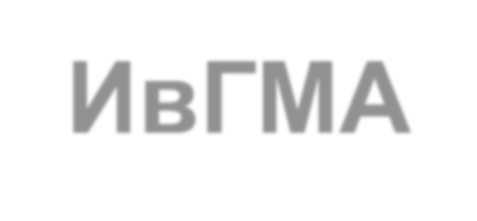 Научное общество студентов и молодых  ученых ИвГМА (НОСМУ)
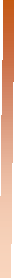 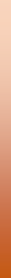 – добровольное объединение студентов и молодых ученых (ординаторов, аспирантов,  научно-педагогических работников в возрасте до 35 лет), активно участвующих в научно-  исследовательской работе.
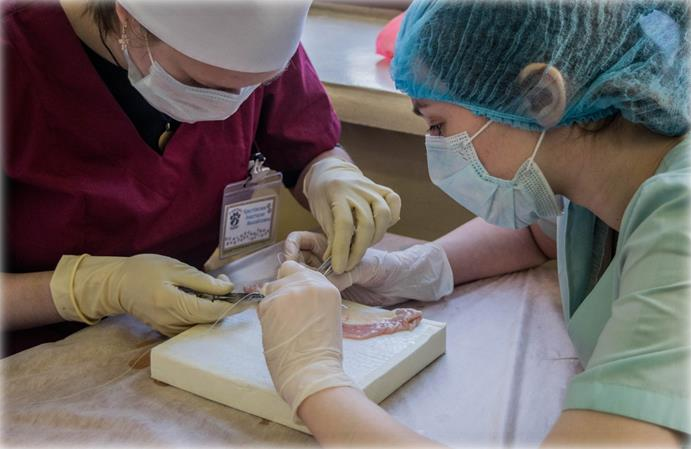 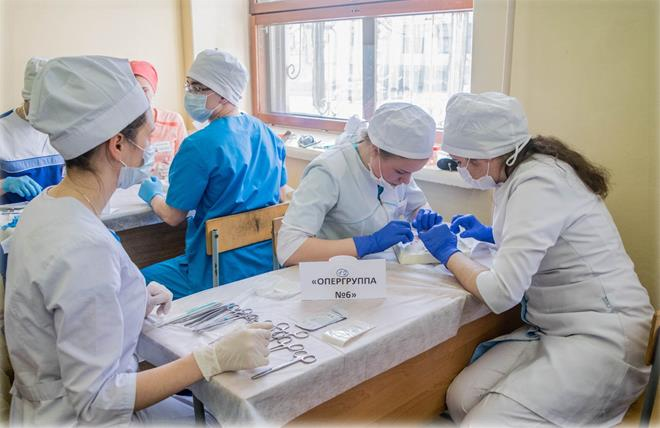 Цель деятельности НОСМУ
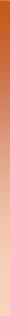 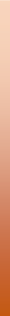 вовлечение студентов и молодых ученых в научную деятельность для освоения ими  навыков научных исследований, развития личностного потенциала и повышения  качества профессиональной подготовки выпускаемых специалистов
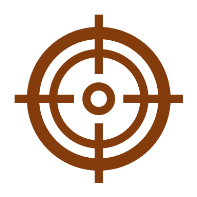 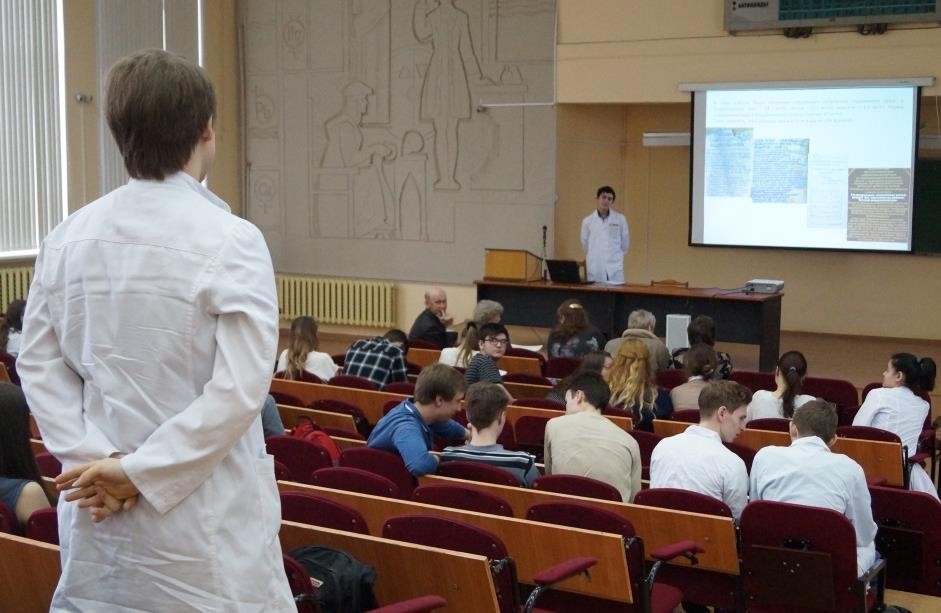 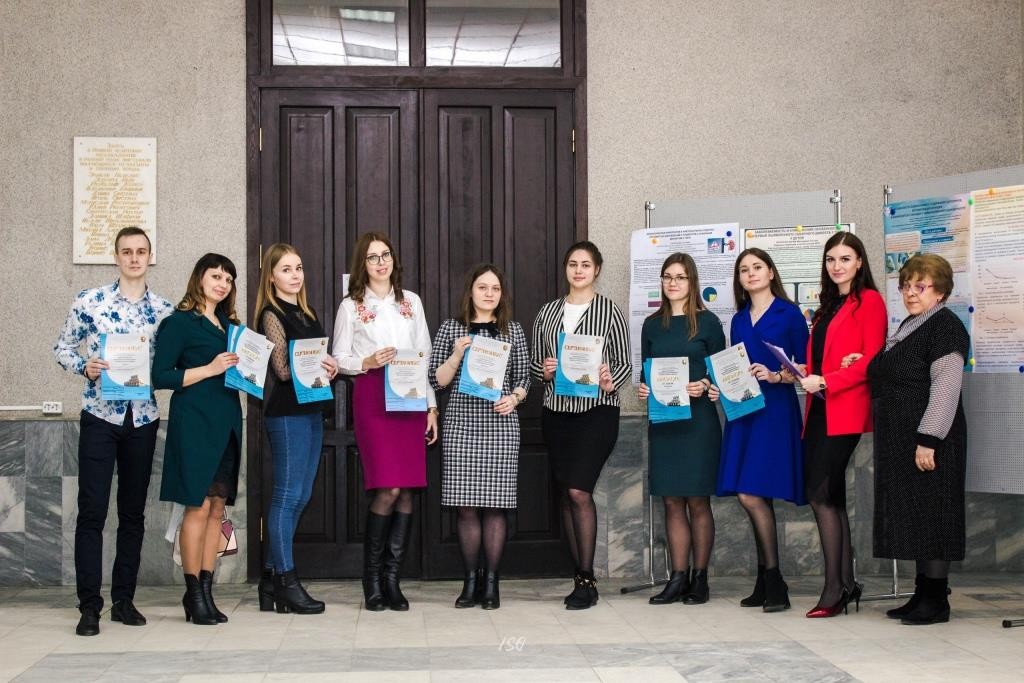 Руководство работой НОСМУ
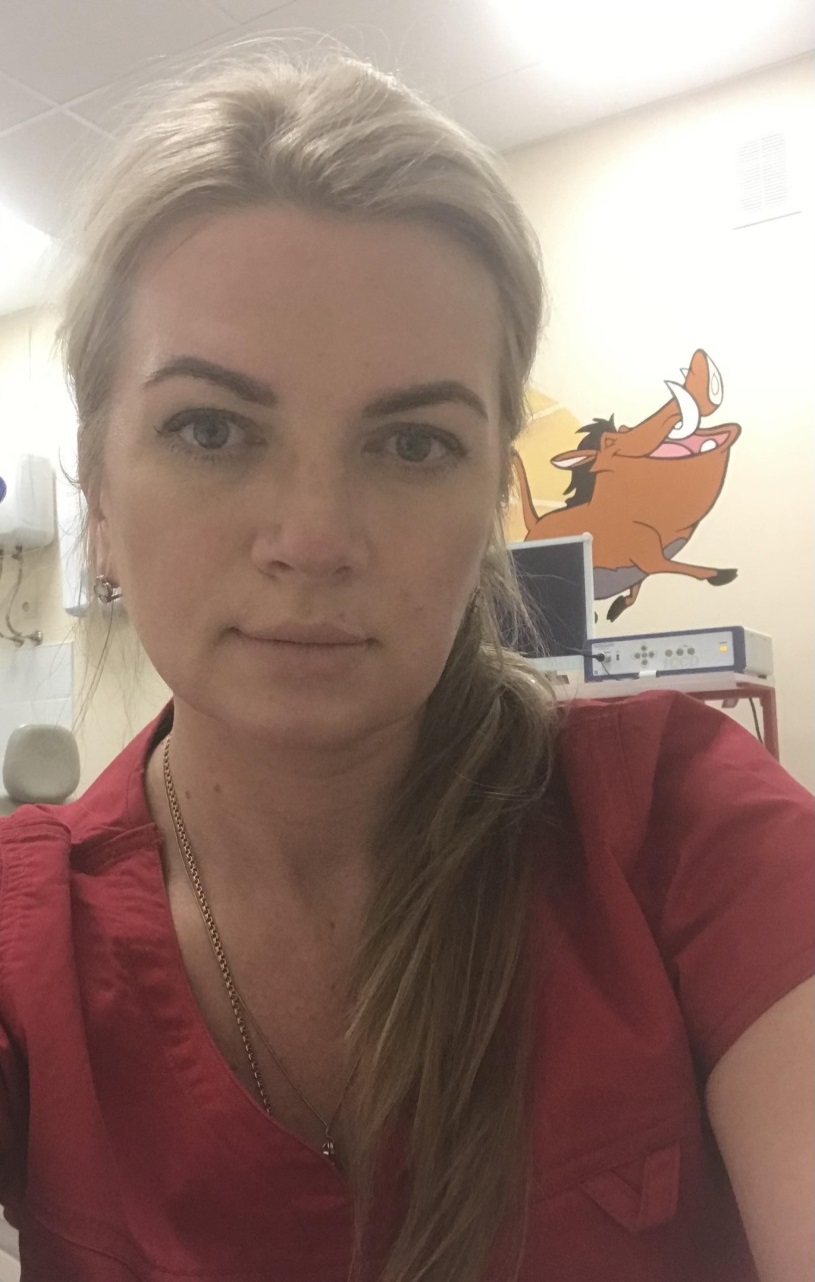 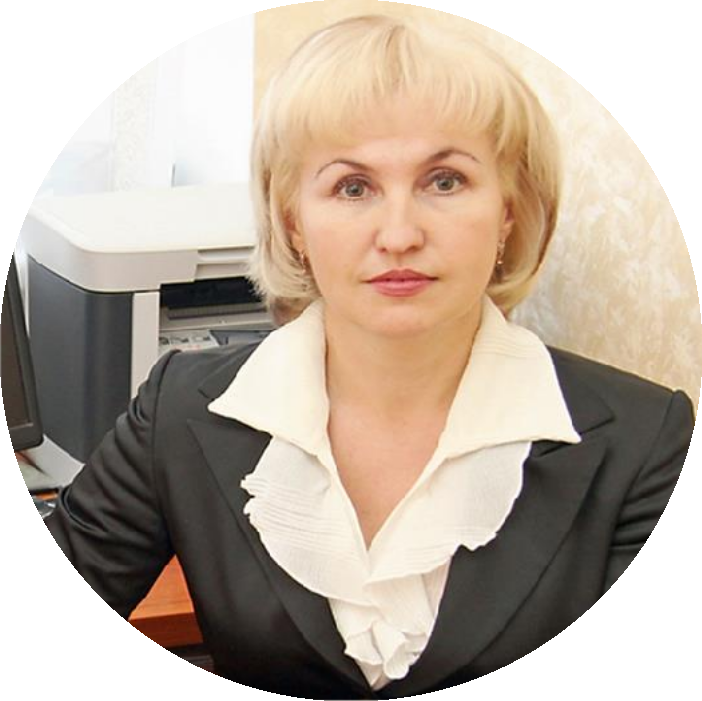 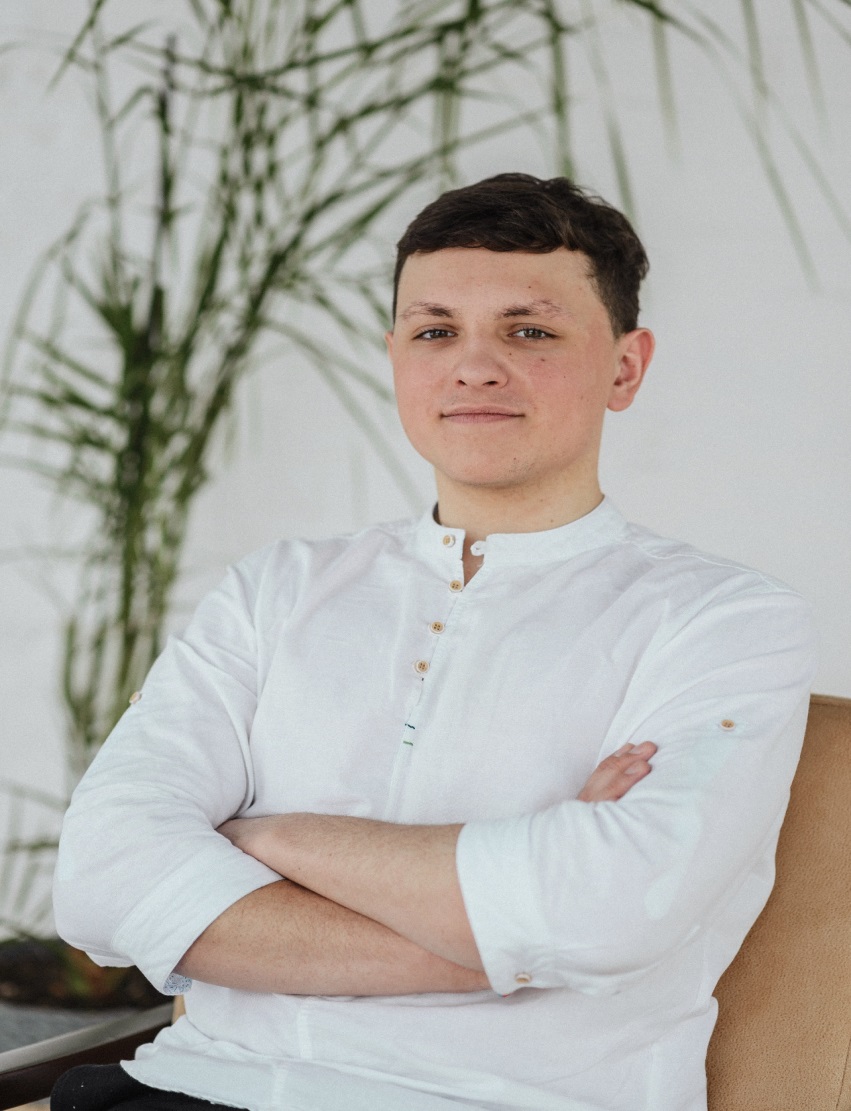 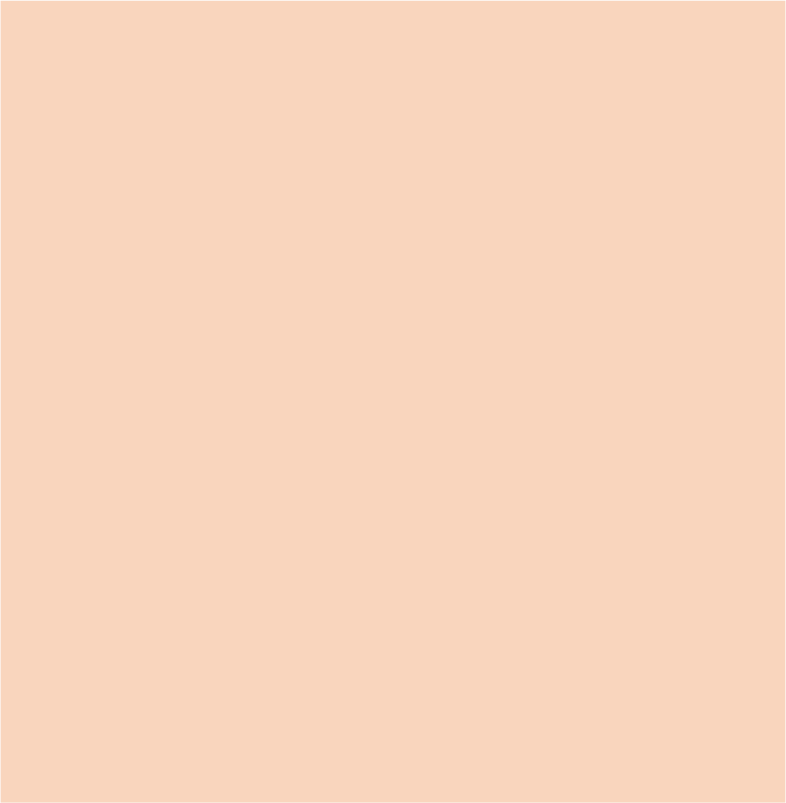 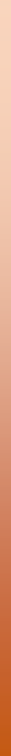 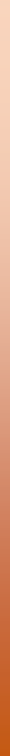 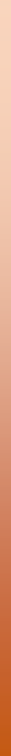 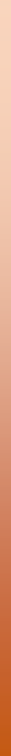 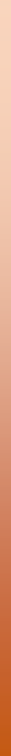 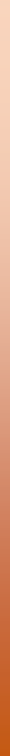 проректор по научной работе и  международному  сотрудничеству
д-р мед. наук, доцент
Томилова
Ирина Константиновна
научный руководитель НОСМУ

Канд. мед. наук, доцент
Жабурина  Мария Владимировна
председатель совета НОСМУ
Ибрагимов
Григорий Наилевич
Совет НОСМУ
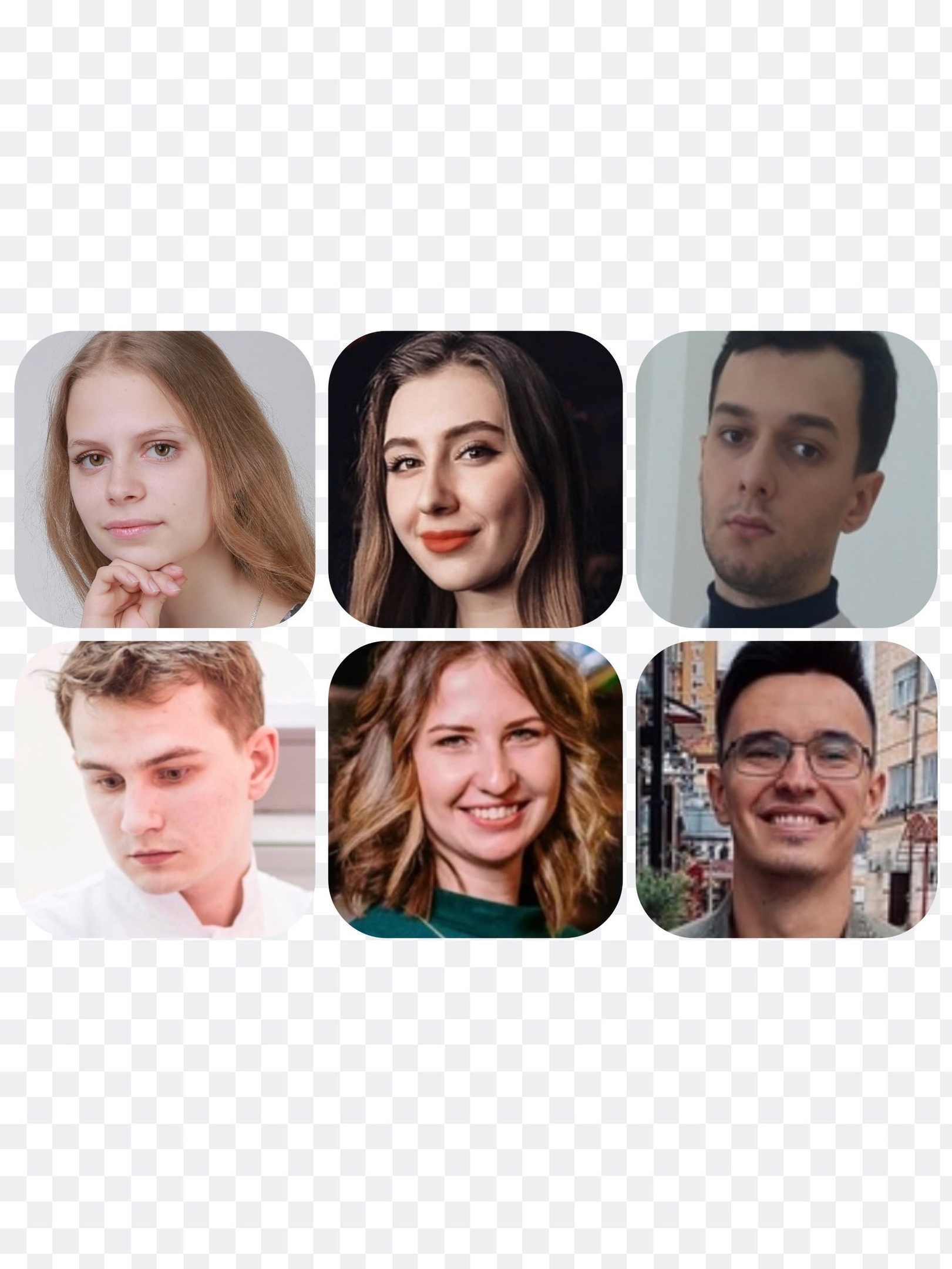 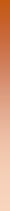 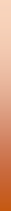 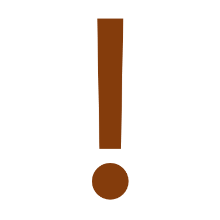 Совет	НОСМУ	формируется	из	студентов	и	молодых	ученых	ИвГМА,	наиболее  активно занимающихся научно-исследовательской работой не менее 1 года
5
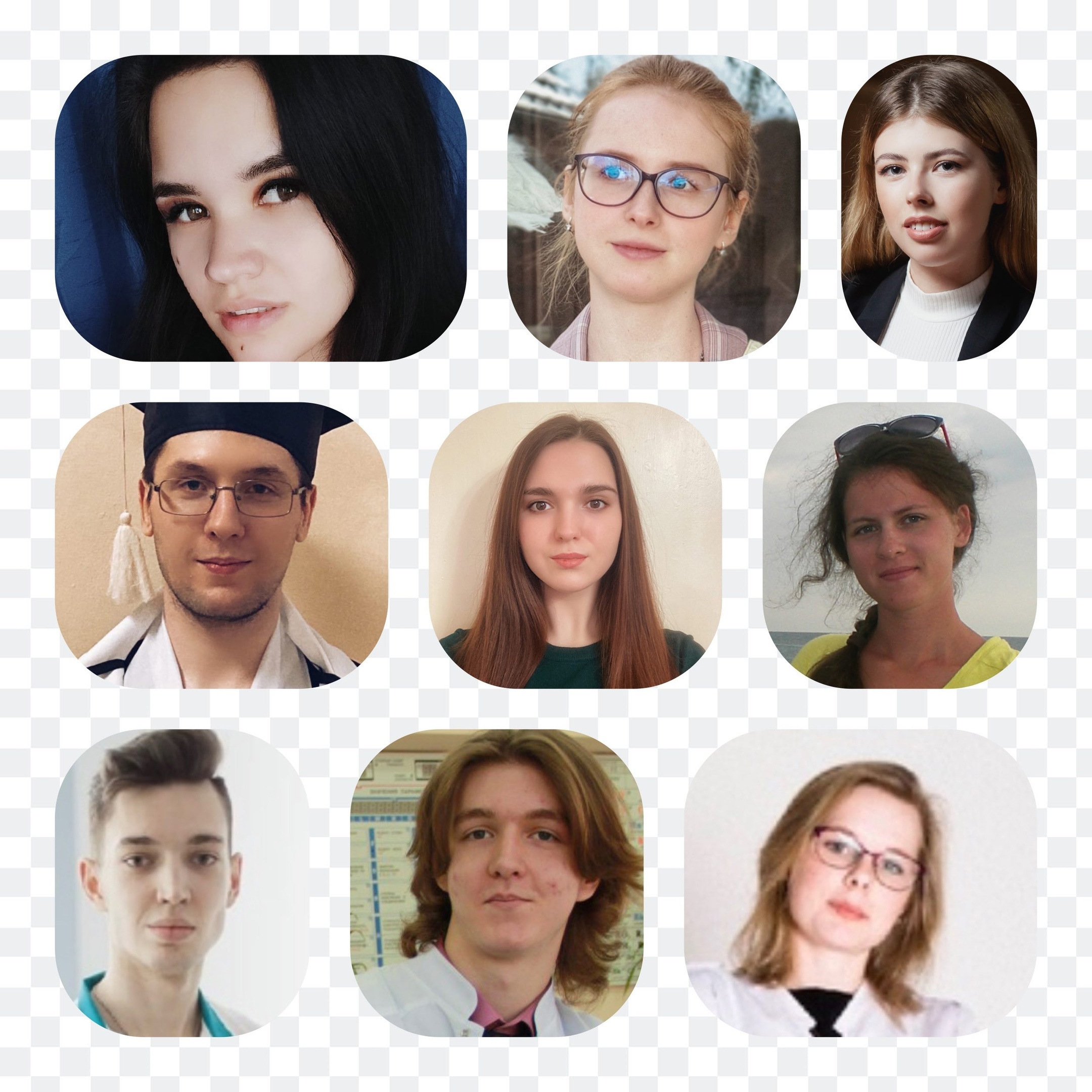 Совет НОСМУ
Научный кружок кафедры (НКК)
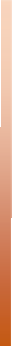 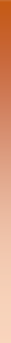 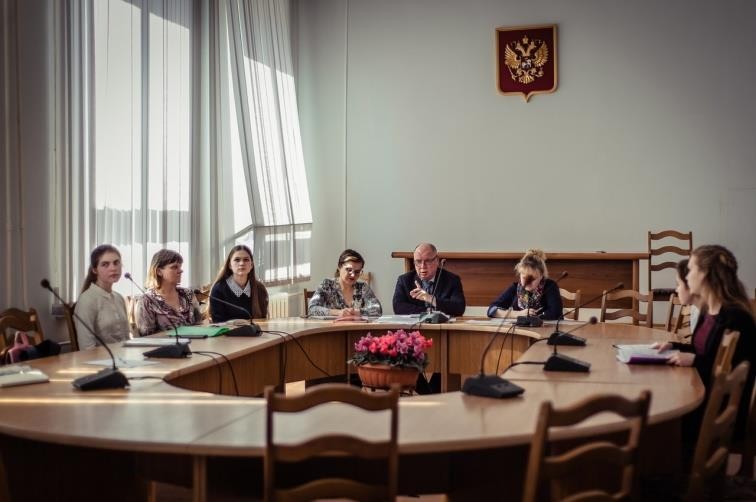 Членом НКК может стать любой студент,
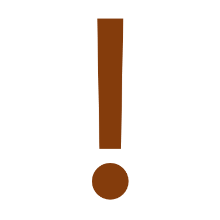 желающий		углубить	свои	знания	по  предмету	и		приобрести	навыки
научно-
исследовательской работы
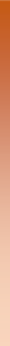 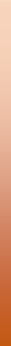 Координирует работу НКК староста  кружка (студент или молодой ученый) и  научный руководитель (преподаватель  кафедры).
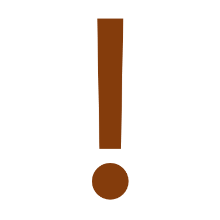 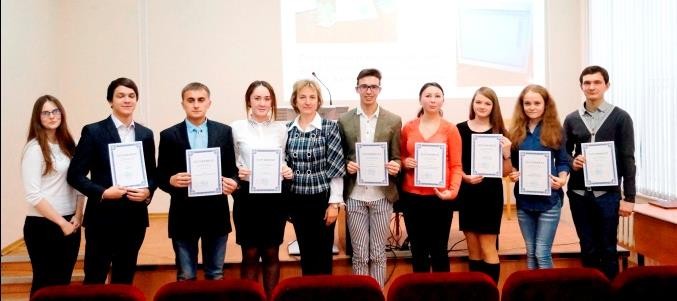 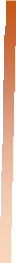 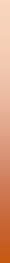 Чтобы начать работу в НКК нужно заявить  о своем желании старосте или научному  руководителю
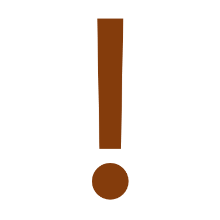 Неделя	НОСМУ в рамках фестиваля
для первокурсников «Здравствуй, ИвГМА!»
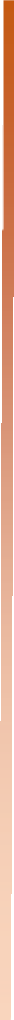 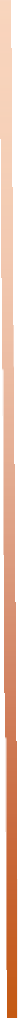 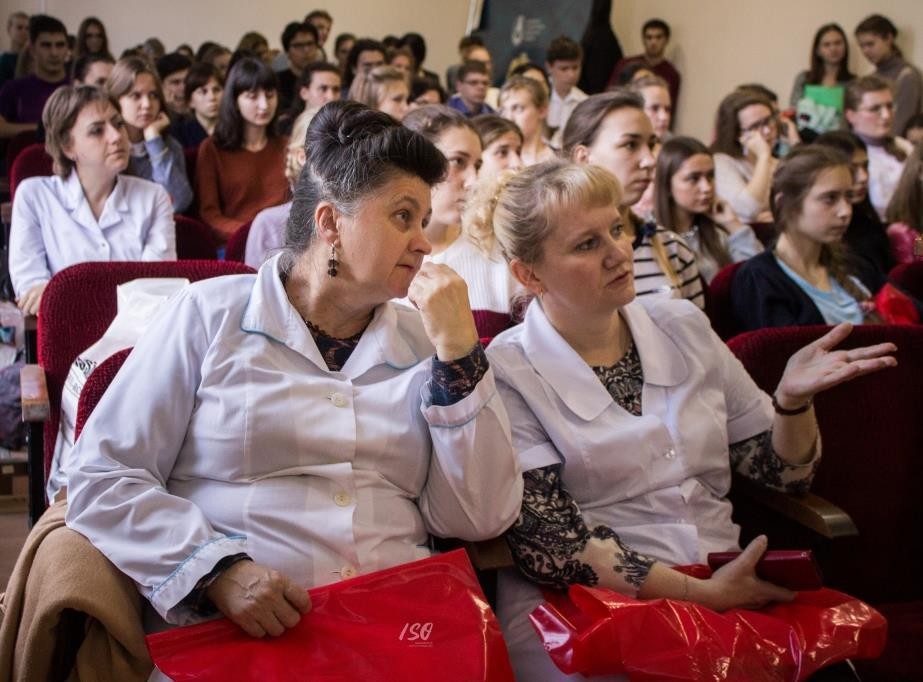 Ежегодно	в	сентябре
фестиваля
в		рамках  для  ИвГМА!»
научного	общества  молодых		ученых,  информированию
первокурсников	«Здравствуй,  проходит	неделя
студентов  посвященная  студентов	о
и
научной	среде	академии.
Вместе  с     советом   НОСМУ  в  ней принимают участие кафедры  химии, физики, математики; анатомии  человека,	топографической  анатомии; биологии. На этих кафедрах  студенты, начиная с первого курса,  имеют возможность заниматься научно-  исследовательской деятельностью.
Школа молодых ученых ИвГМА
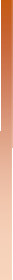 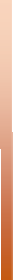 Программа школы направлена на создание условий для получения современных знаний,  умений и навыков в области планирования, проведения и анализа результатов научных  исследований.
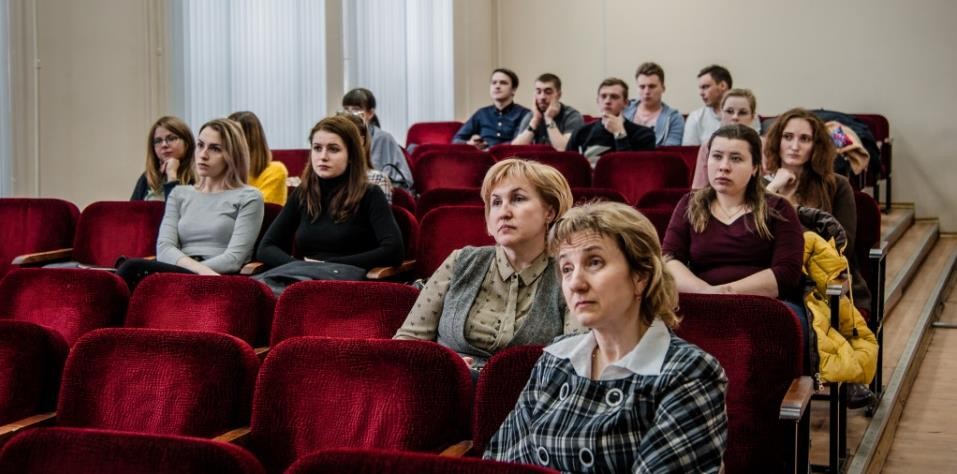 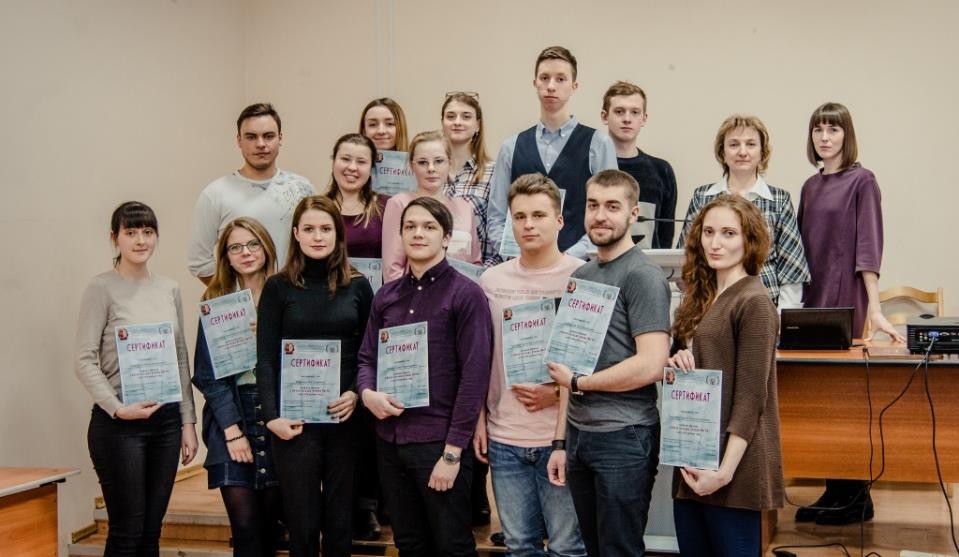 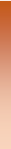 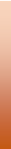 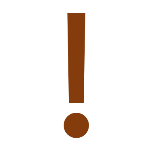 Принимать участие в работе Школы можно начиная с первого курса
Всероссийские конференции с
международным участием, ежегодно  проводимые НОСМУ ИвГМА
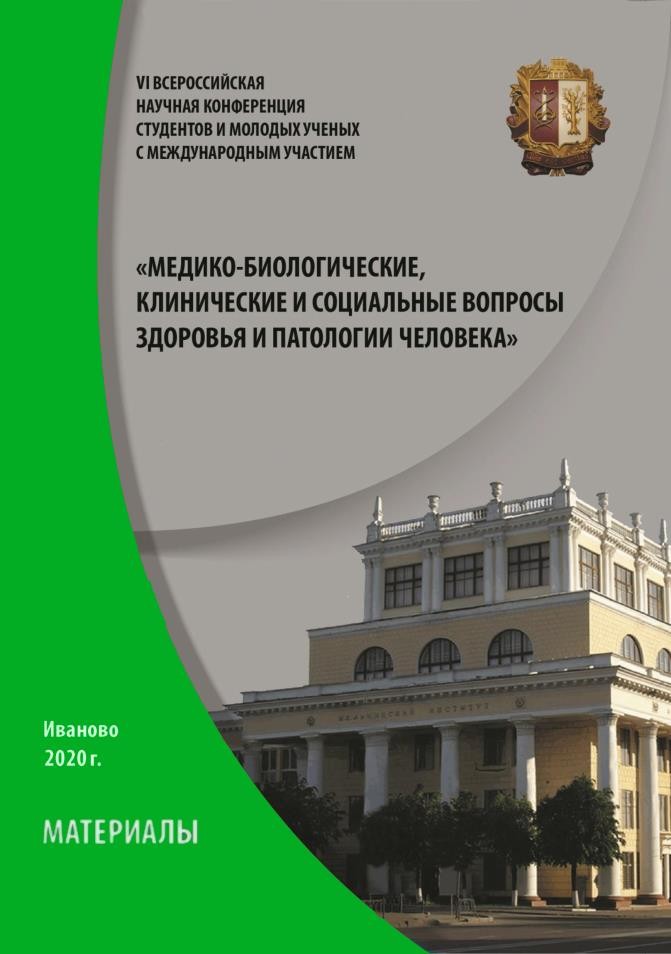 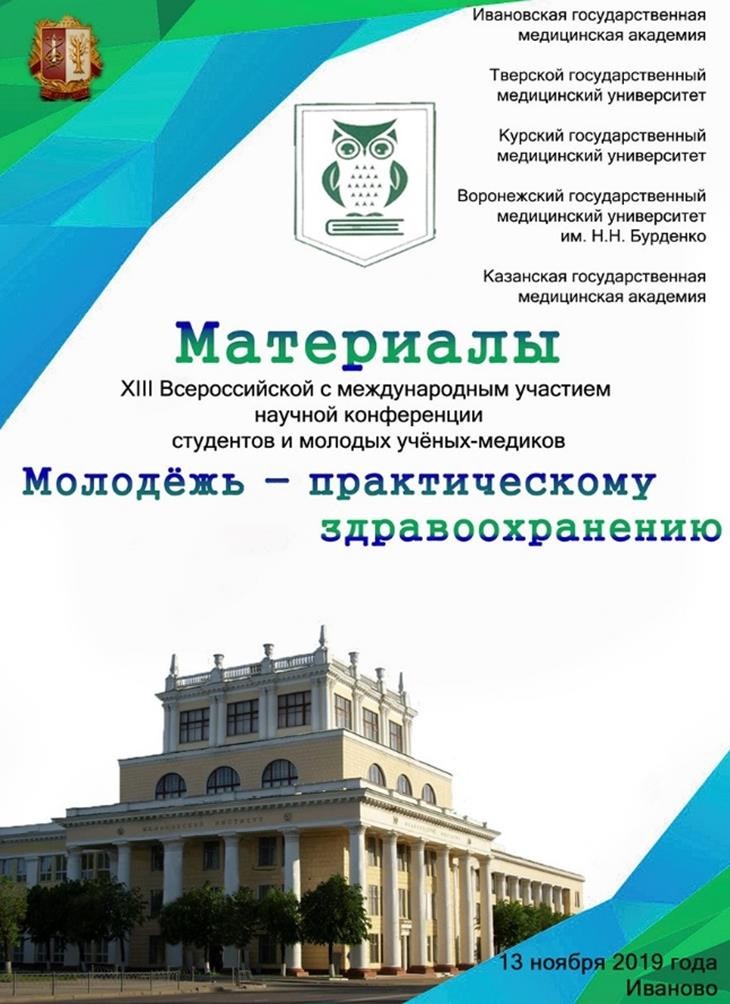 10
Научно-практические мероприятия  студентов и молодых ученых в ИвГМА
Межкафедральные конференции
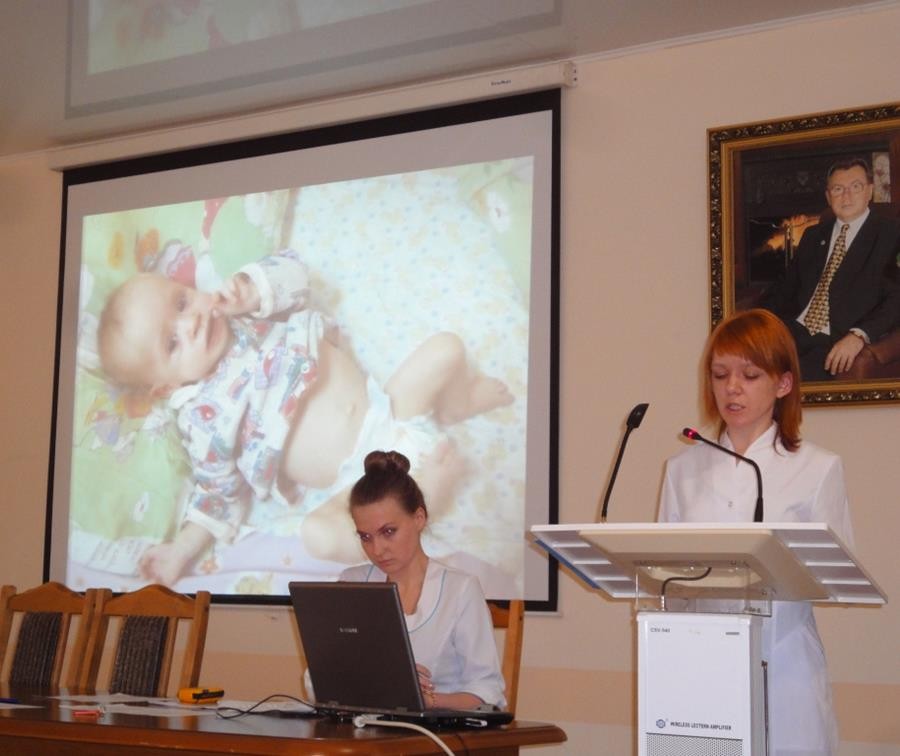 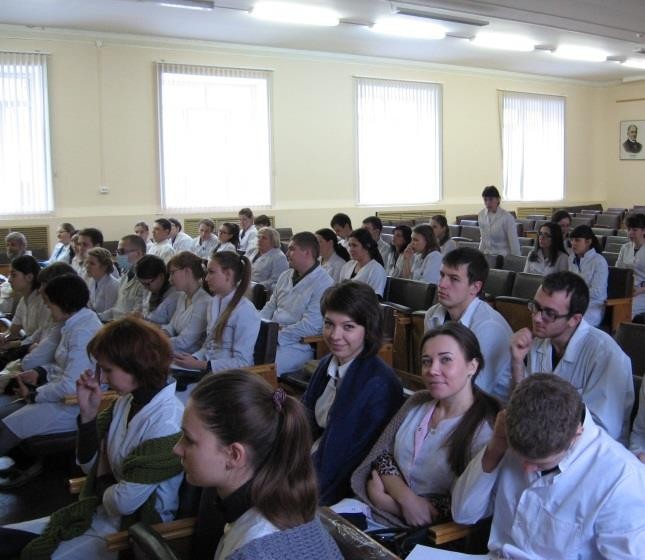 12
Где нас найти?
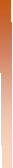 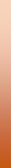 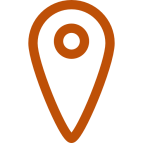 г. Иваново, Шереметевский проспект, 8, комн.44. ежедневно с 1500 до 1700
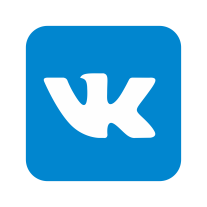 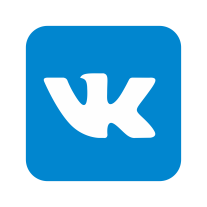 E-mail
(nosmu@isma.ivanovo.ru)
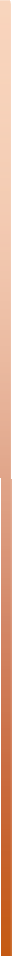 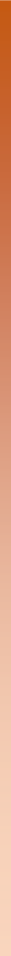 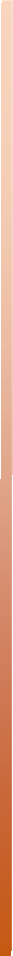 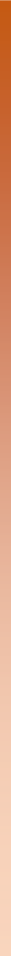 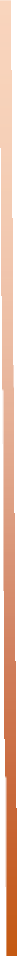 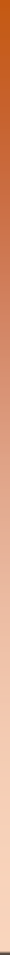 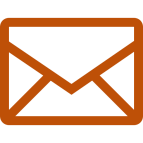 НОСМУ ИвГМА ВКонтакте
(https://vk.com/nosmu)
Председатель Совета НОСМУ
(https://vk.com/id131781135)
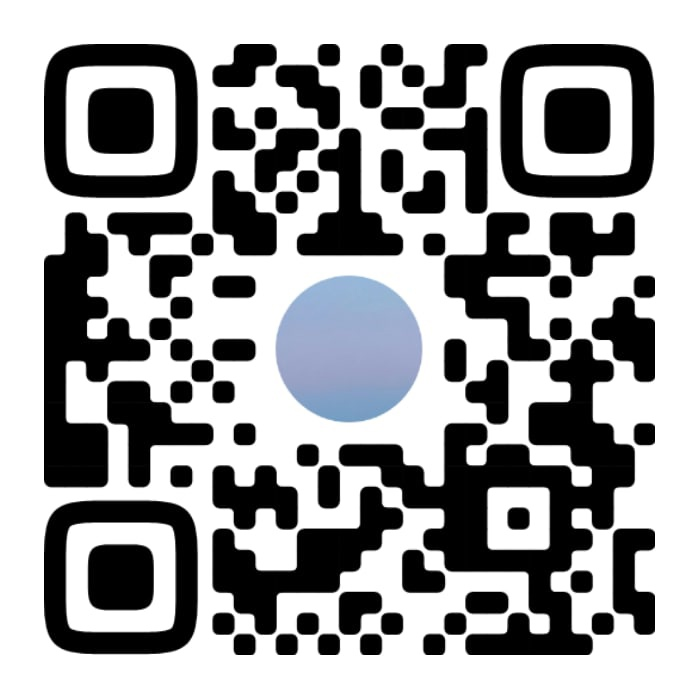 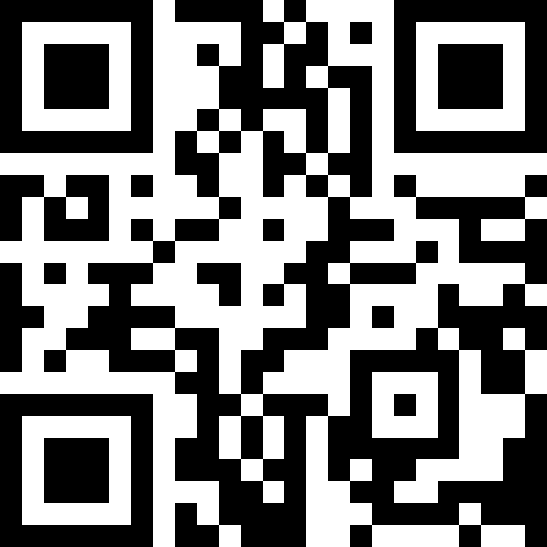 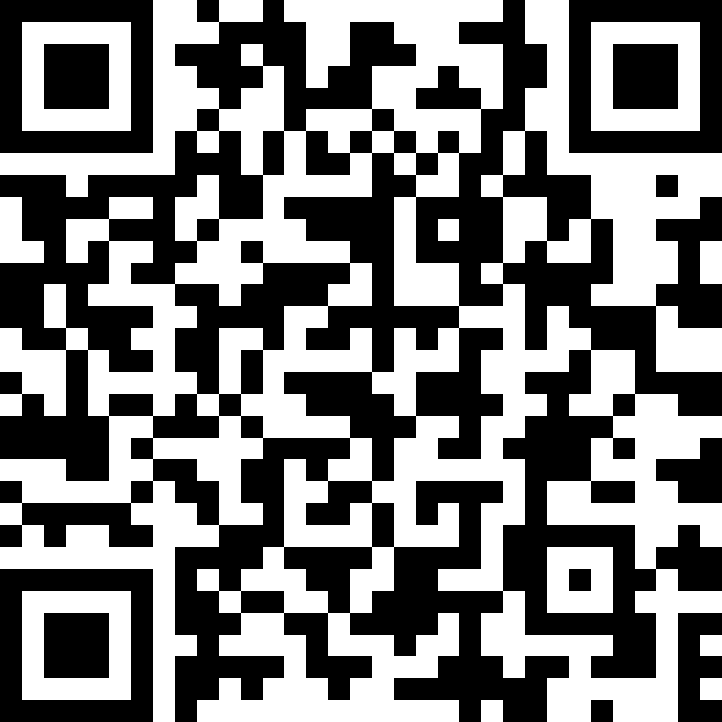